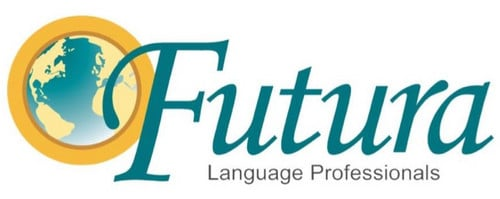 Español para ViajarSpanish for Travel
Summer Course. Day 2
¡A romper el hielo! Icebreaker
Please tell us:

¿Cómo estás? How are you?
¿Prefieres viajar en avión, carro o autobús? ¿Do you prefer to travel by plane, car, or bus?
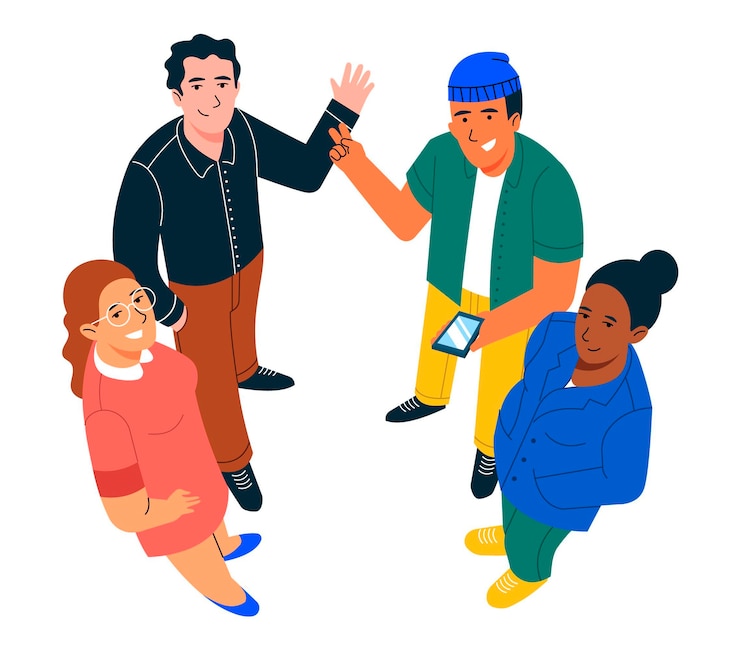 ¡A romper el hielo! Icebreaker
Estoy_____.I am_________.
Prefiero_____. I  prefer___________.
El avión
El carro
El autobús
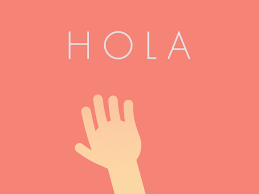 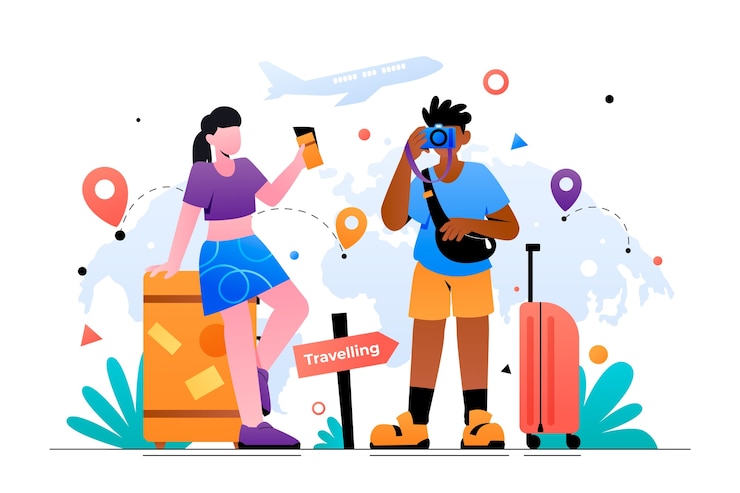 EL VERBO VIAJAR
SINGULAR			            		   PLURAL
¡PRACTIQUEMOS! Written practice.
Yo _____________________ a Colombia.
Él _____________________ a Puerto Rico.
Nosotros ____________________ a Guatemala.
Ellas ________________________ a El Salvador.
Tú __________________________ a Paraguay. 
Vosotros _______________________ a España.
viajo
viaja
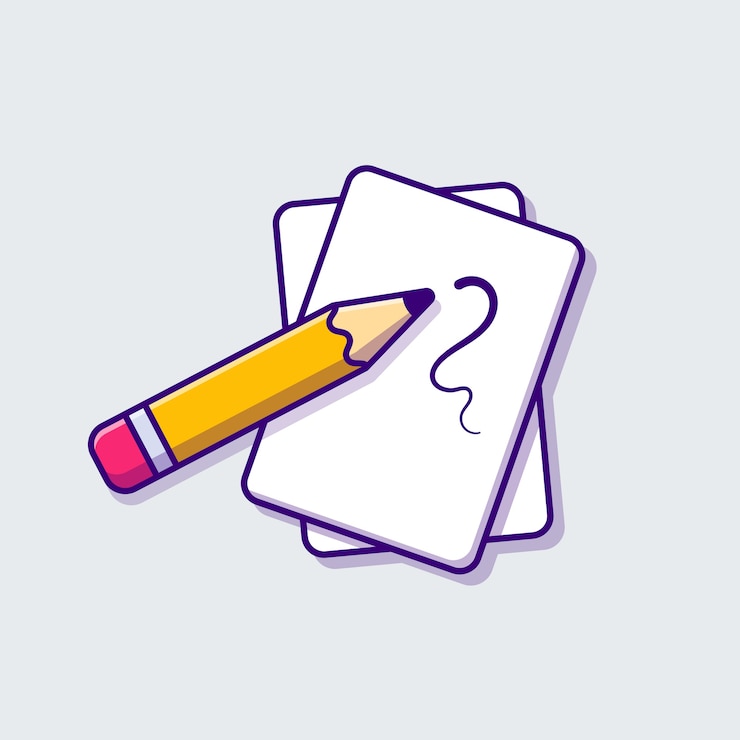 viajamos
viajan
viajas
viajáis
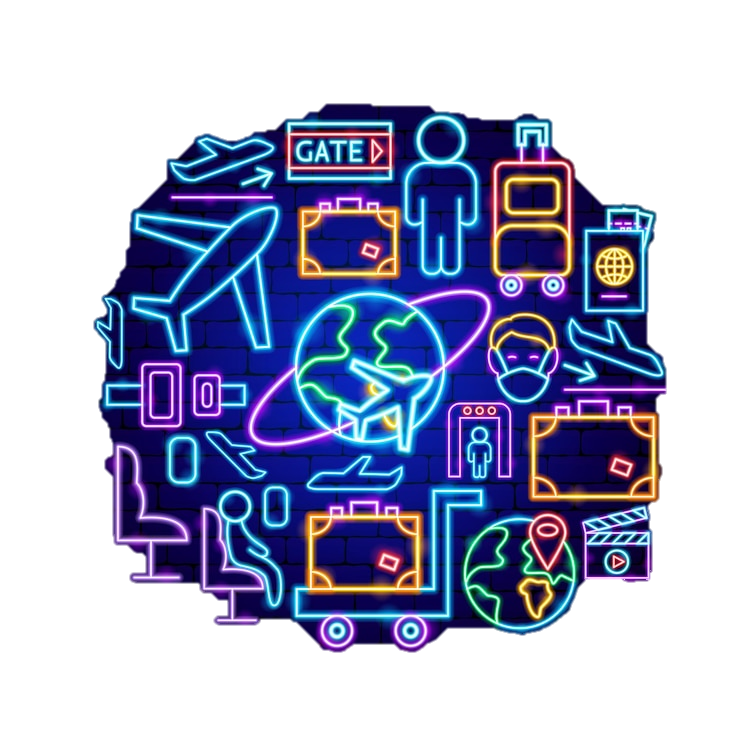 VOCABULARIO DE VIAJE
WHOLE CLASS ACTIVITY!
~ ¿Qué soy? 
Listen carefully to the Spanish /English riddles. Then share the correct Spanish definition that matches the description. Use the chart from above for reference. *Fill in the blanks with your answers as well.
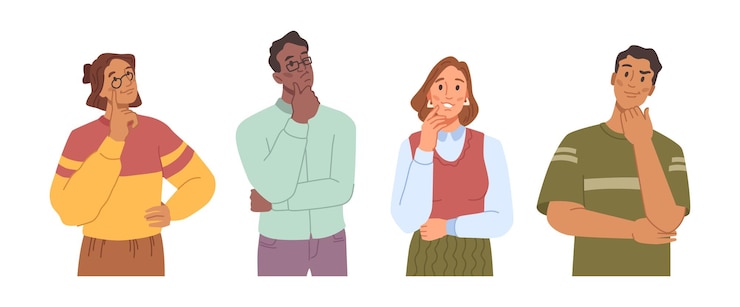 the airport
el aeropuerto
a line
una fila
the boarding pass
el pasaje de abordar
el equipaje de mano
carry-on luggage
the window
la ventana
the assigned seat
el asiento
la seguridad
security
the luggage
la maleta
the pilot
el piloto
la puerta
the gate
the aisle
el pasillo
el cinturón
the seat belt
la tripulación de embarque
the boarding crew
the flight attendant
la aeromoza
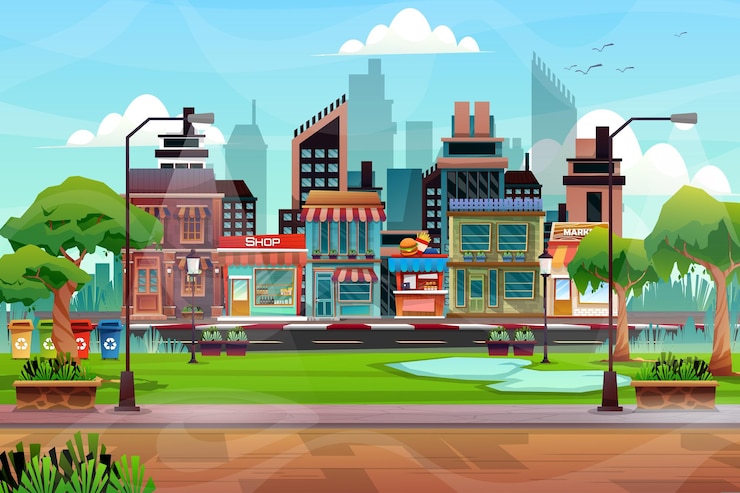 LUGARES EN LA CIUDAD
Perdone is a good way to stop someone on the street. Usted is the recommended option when you're talking to someone older than you; otherwise, feel free to use perdona or disculpa.
NOTA CULTURAL
How to Sound Natural When Asking for Directions in Spanish?
Let's say you're visiting a Spanish-speaking country, and you are looking for a specific place. You are in the middle of the street and stop to ask a person for directions, so you could say:
 
—Perdone, ¿me puede decir dónde está la calle Maldonado?

"Excuse (me), can you tell me where the Maldonado Street is?“
If you want to be extra formal, you can use the conditional (¿me podría decir…?), but using the present is much more common (at least in Spain).
Another option when asking for directions is to avoid all the wordiness and just say the name of the street:
—Perdone, ¿la calle Maldonado?"Excuse (me), the Maldonado Street?"
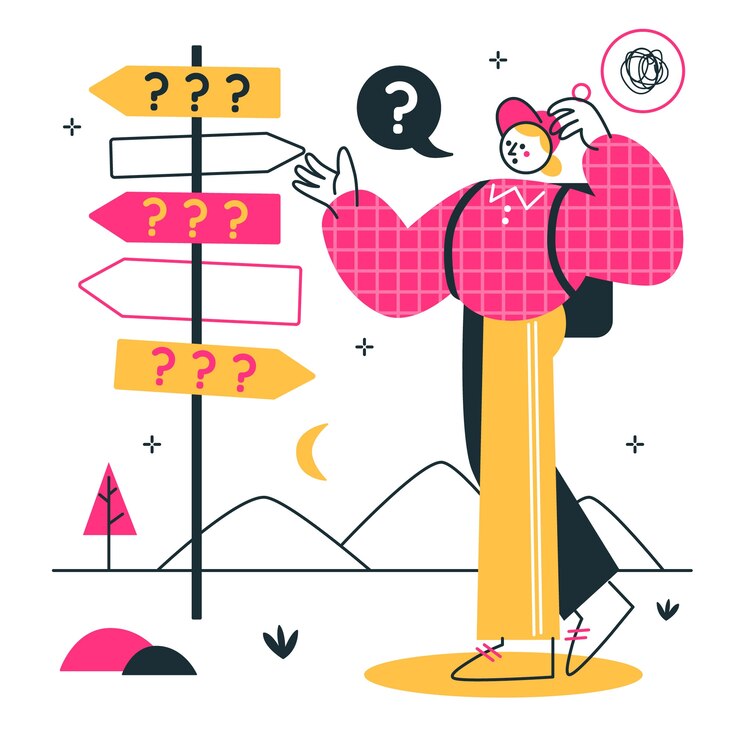 To make this work, remember to raise your voice when you get to this syllable. Otherwise, it won't sound like a question.
¡PRACTIQUEMOS! Written practice.
Based on the cultural, write down the 3 words /phrases that you could use to sound more natural when asking for directions in Spanish. 
 
_____________________________________________________
_____________________________________________________
_____________________________________________________
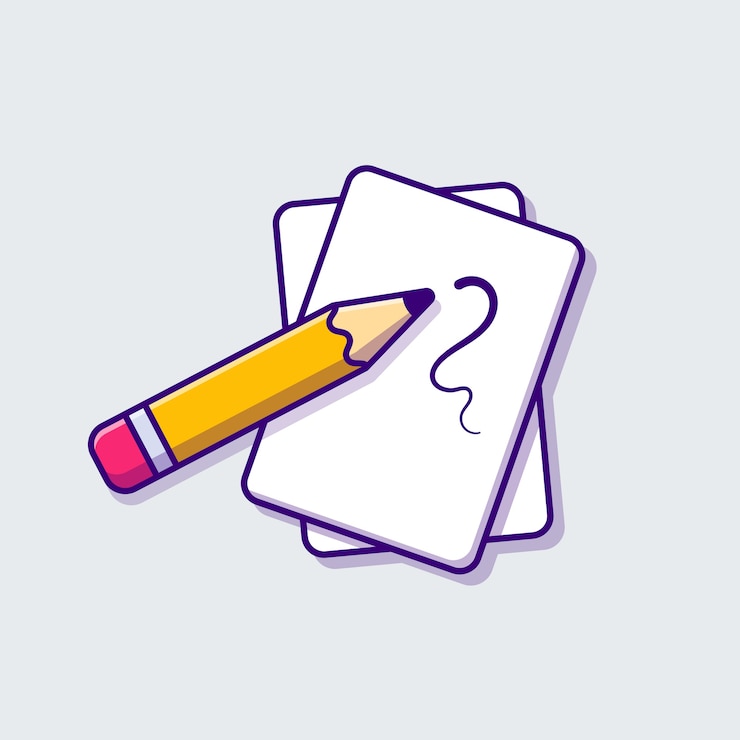 Perdone
Perdona o disculpa
¿Me podría decir…?
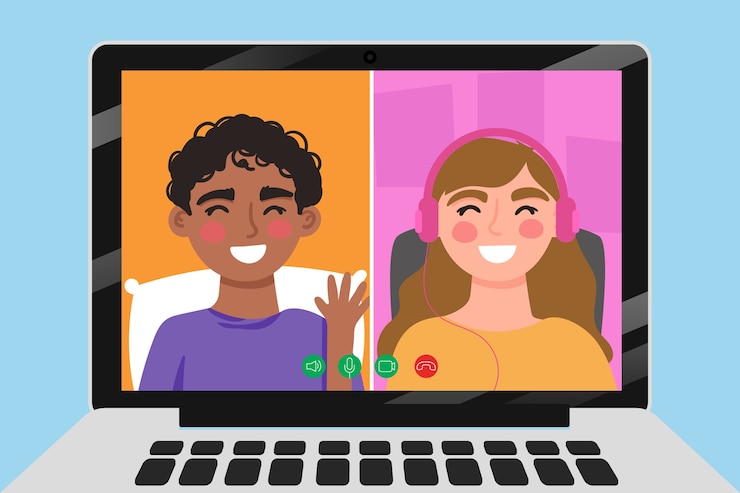 ¡Vamos a Conversar!
Let’s go over the group conversation before we split into breakout rooms!
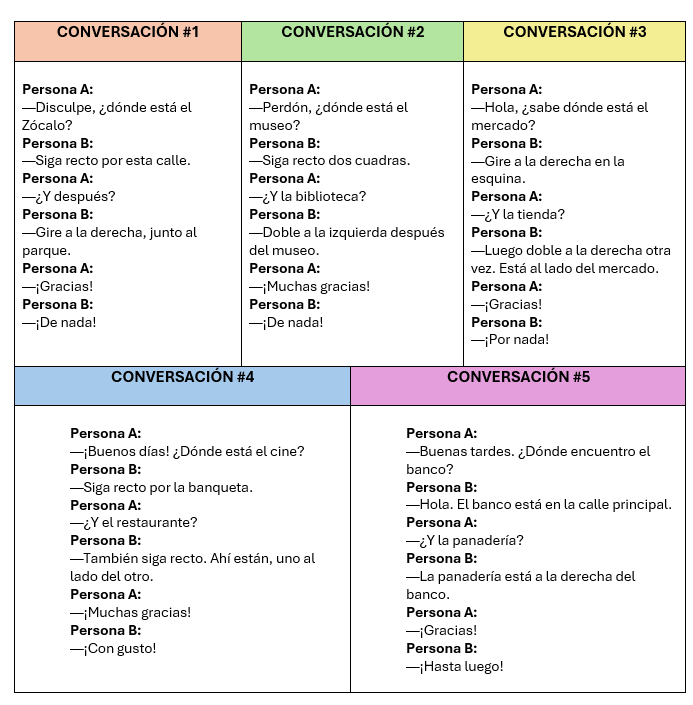 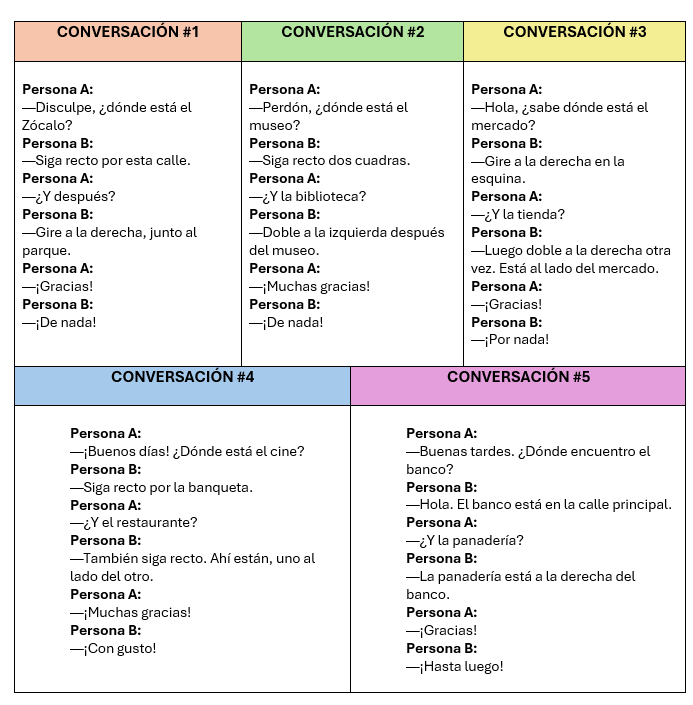 el zócalo 		 												a. restaurant
la tienda														b. movie theater
la iglesia														c. park
el lugar	 													d. church
el museo														e. library
el cine														f. city square
la panadería													g. store
el parque 														h. bakery
la biblioteca													i. place
el restaurante                                                                                 					j. museum
¡Hasta la vista!
¡Hasta pronto!
¡Cuídate!
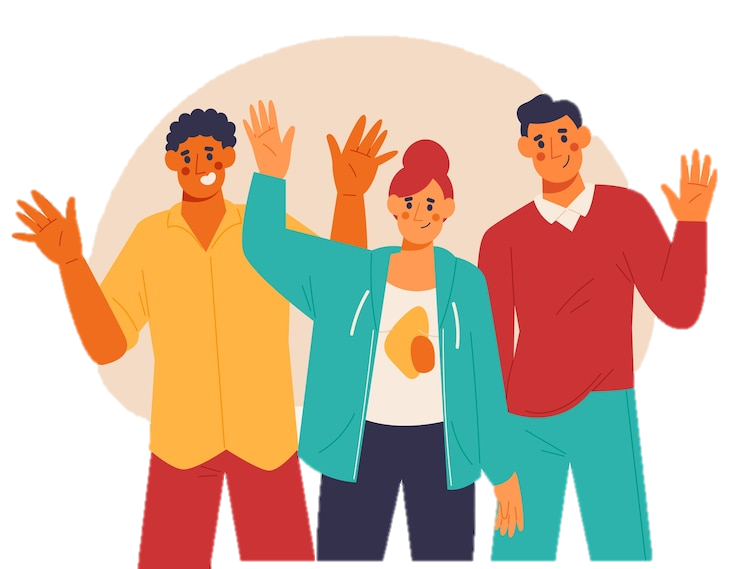 adiós
¡Nos vemos!
¡Que te vaya bien!
¡Hasta la próxima!